MAGNETICKÁ KVAPALINA V ELEKTRICKOM POLI
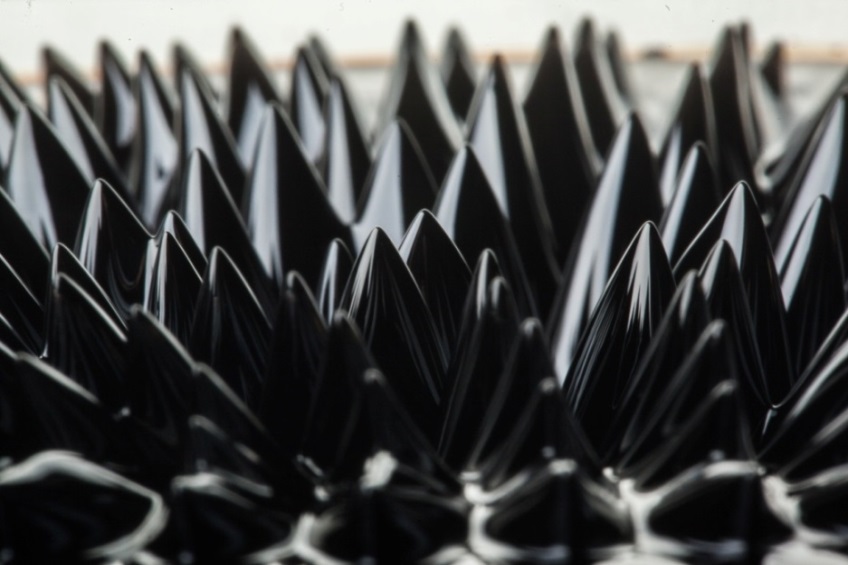 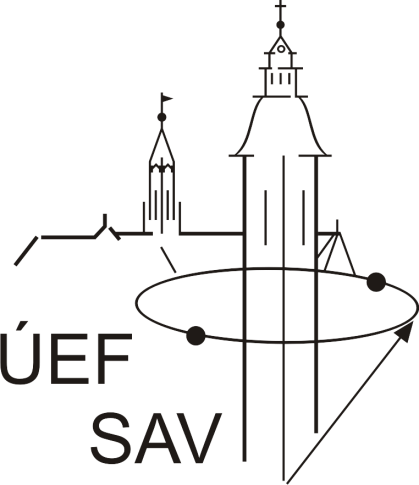 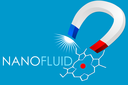 Michal Rajňák
Súťaž mladých vedcov ÚEF SAV 2017
12. 12. 2017
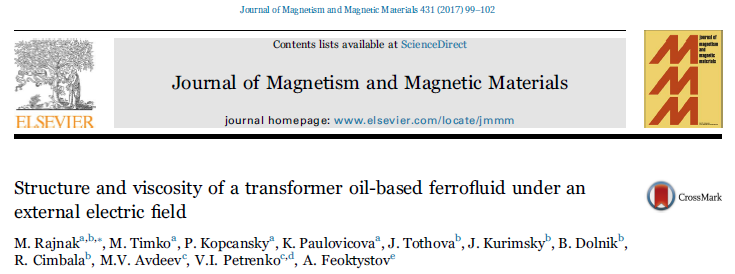 (2.630 - IF2016)
           Q1
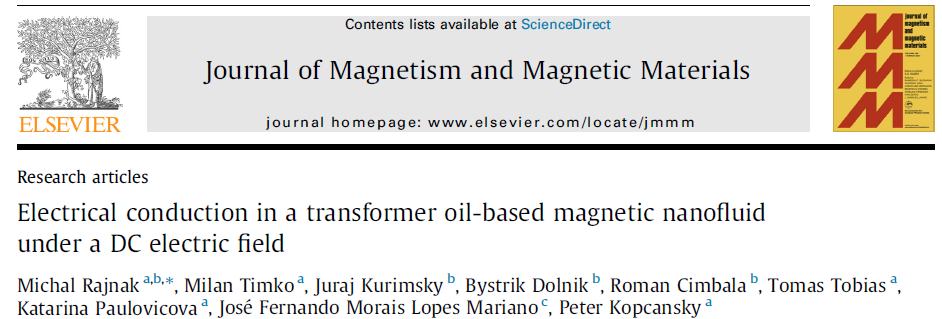 (2.630 - IF2016)
           Q1
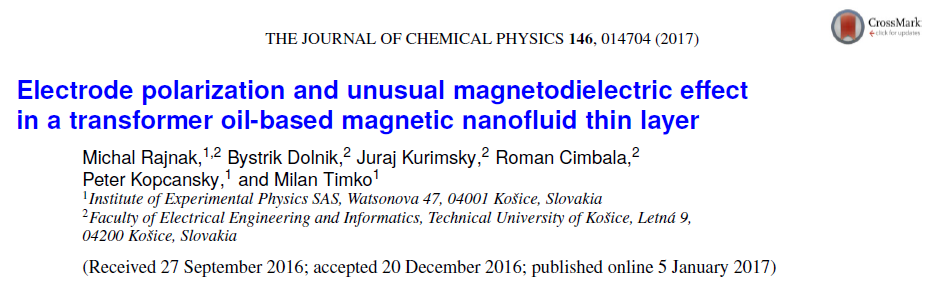 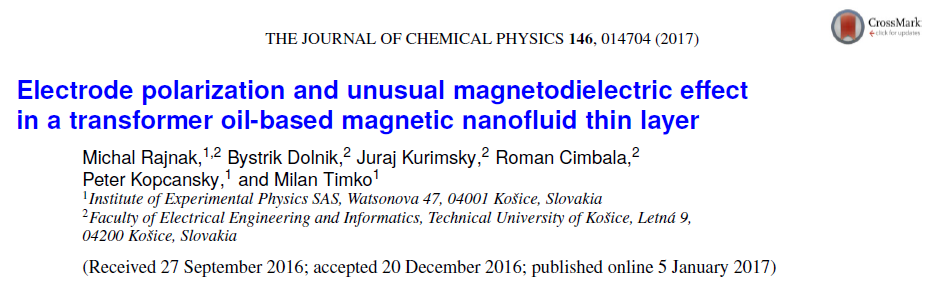 (2.965 - IF2016)
           Q1
Magnetická kvapalina na báze transformátorového oleja
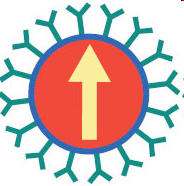 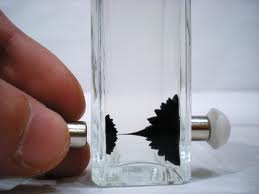 +
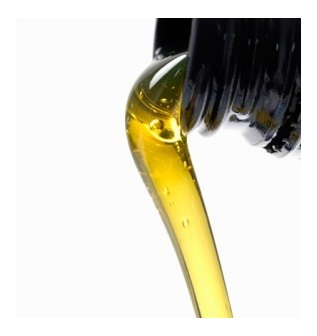 d = 5-20 nm
Zlepšené chladiace a izolačné vlastnosti
 Tepelná vodivosť 
 Termomagnetické prúdenie
 Eektrická pevnosť
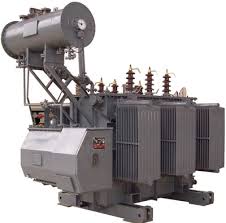 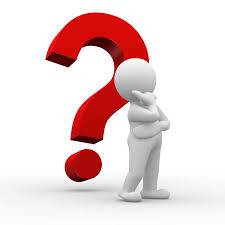 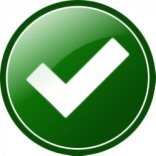 Experiment
Vysvetlenie
1. Štruktúra a viskozita
Štruktúrne zmeny MK na nano úrovni
(in situ SANS)
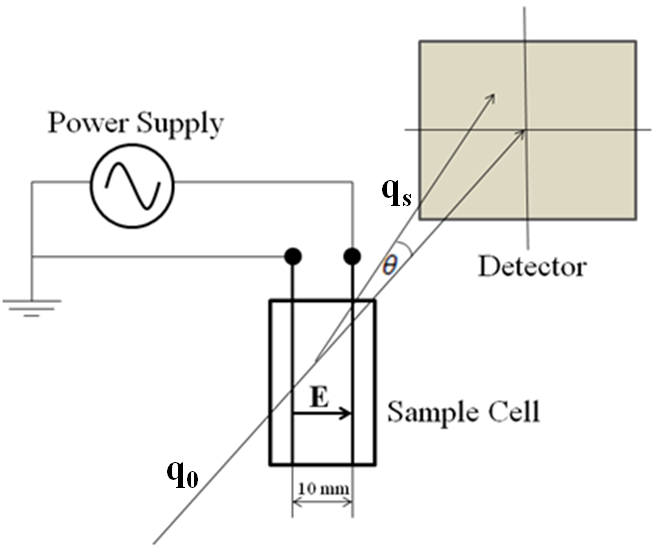 Makroskopické zmeny štruktúry MK
(optické pozorovanie)
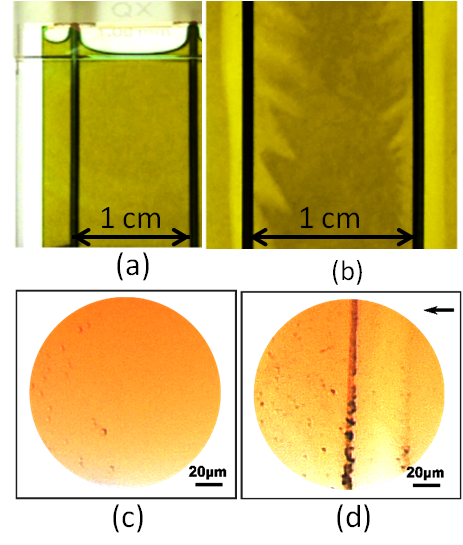 0 kV/cm
5 kV/cm
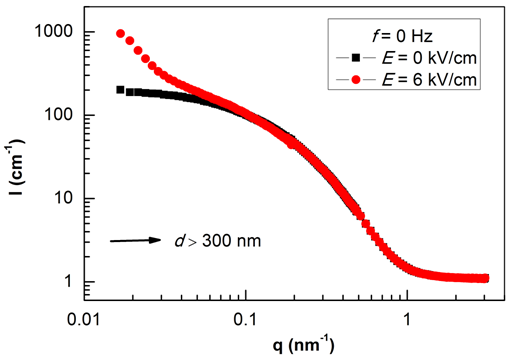 MK v kyvete s elektródami
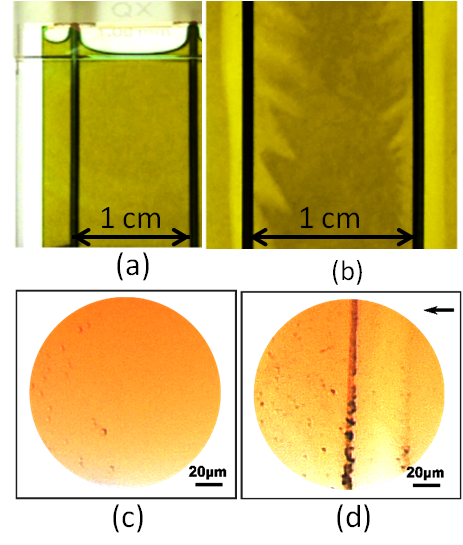 0 kV/cm
20 kV/cm
Kvapka MK na podložnom sklíčku
1. Štruktúra a viskozita
Viskozita vs. Elektrické pole
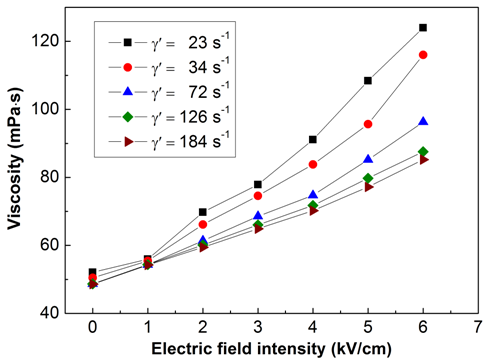 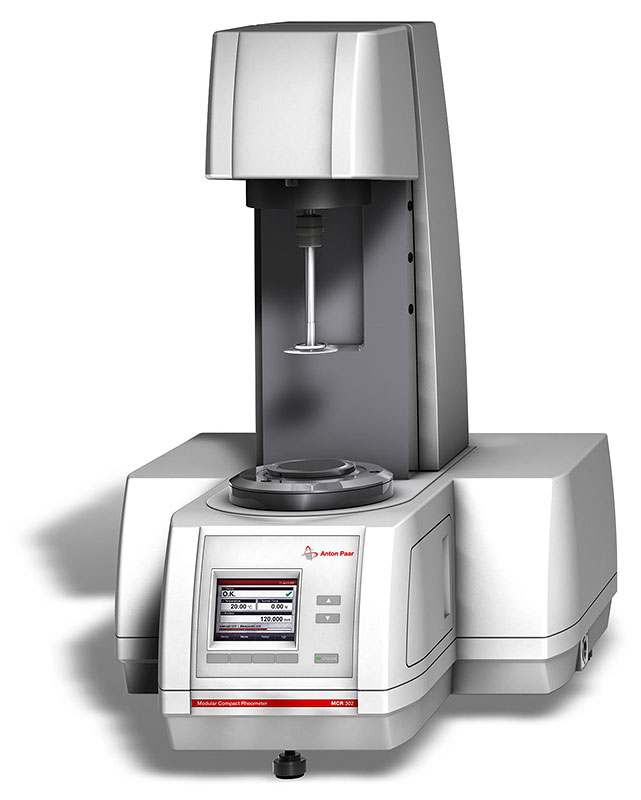 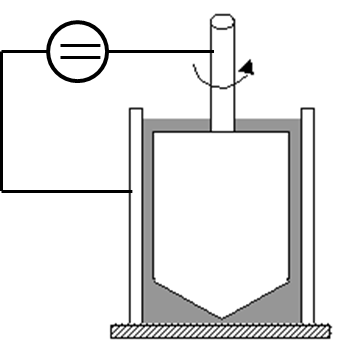 Anton Paar reometer
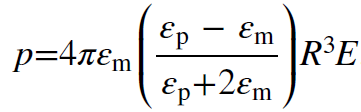 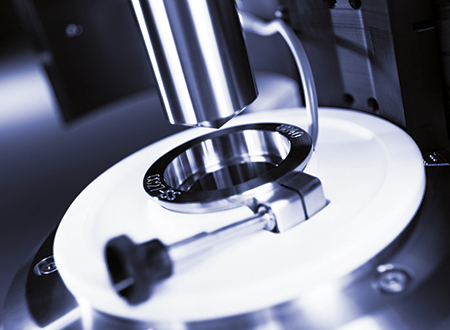 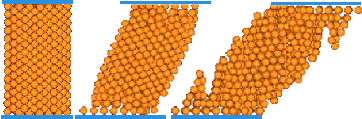 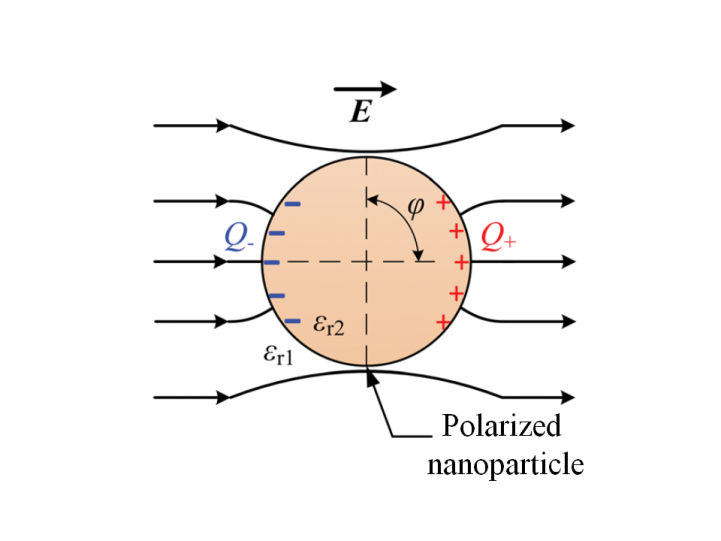 Elektroreologická kvapalina 
pri šmykovom zaťažení
Electro-reologická 
komôrka
2. Elektrická vodivosť
I – V charakteristiky
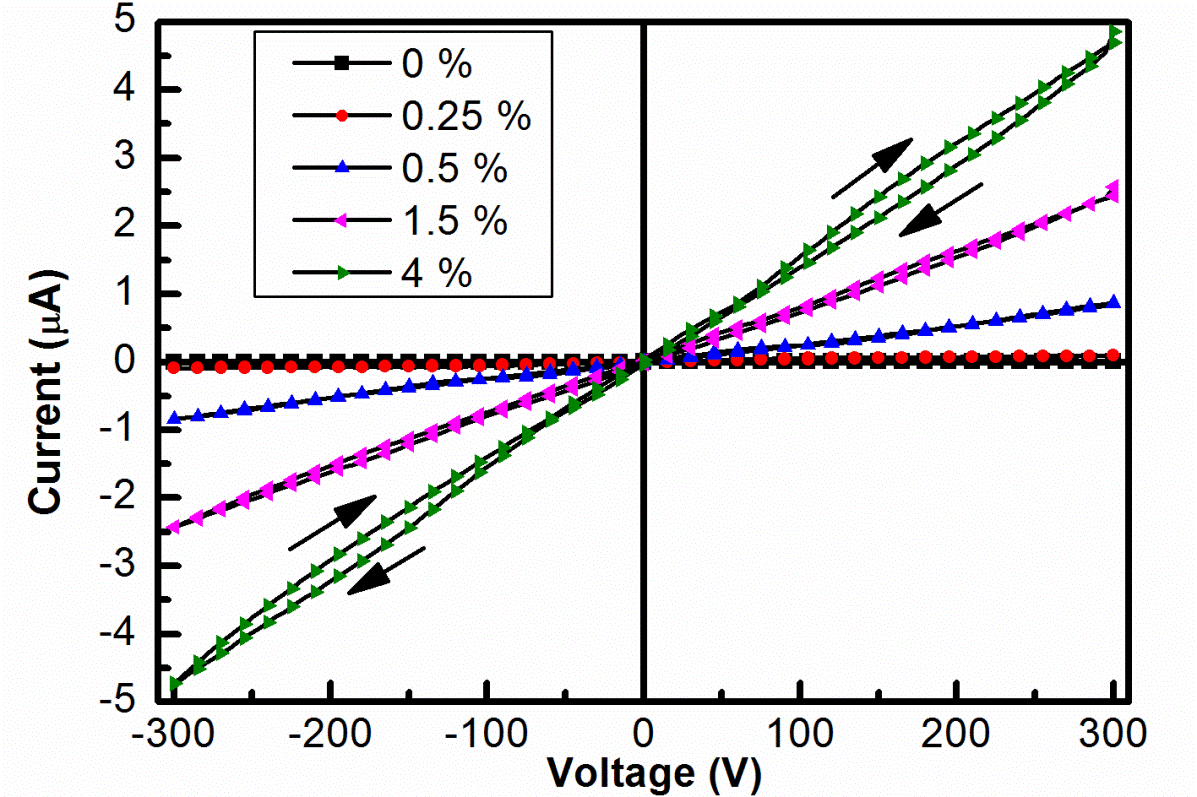 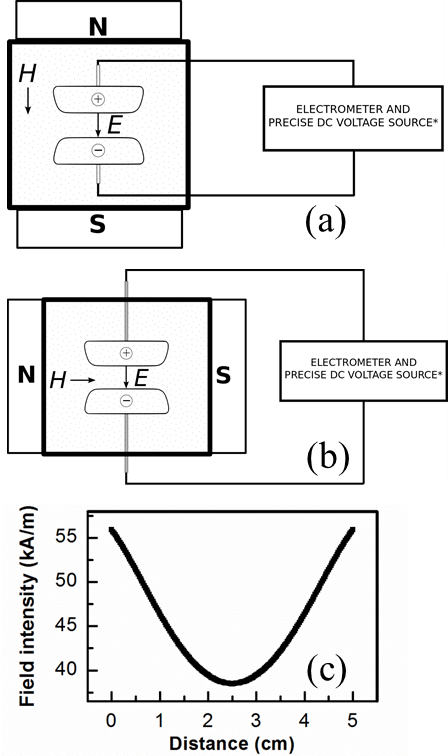 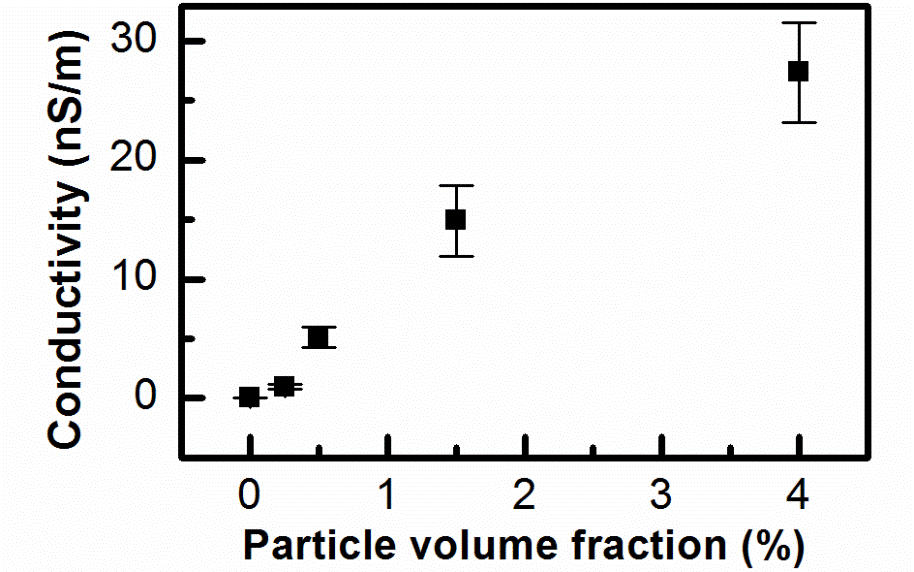 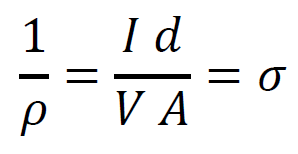 Schéma experimentu 
a rozloženie elektrického poľa
El. vodivosť v Ohmickej oblasti
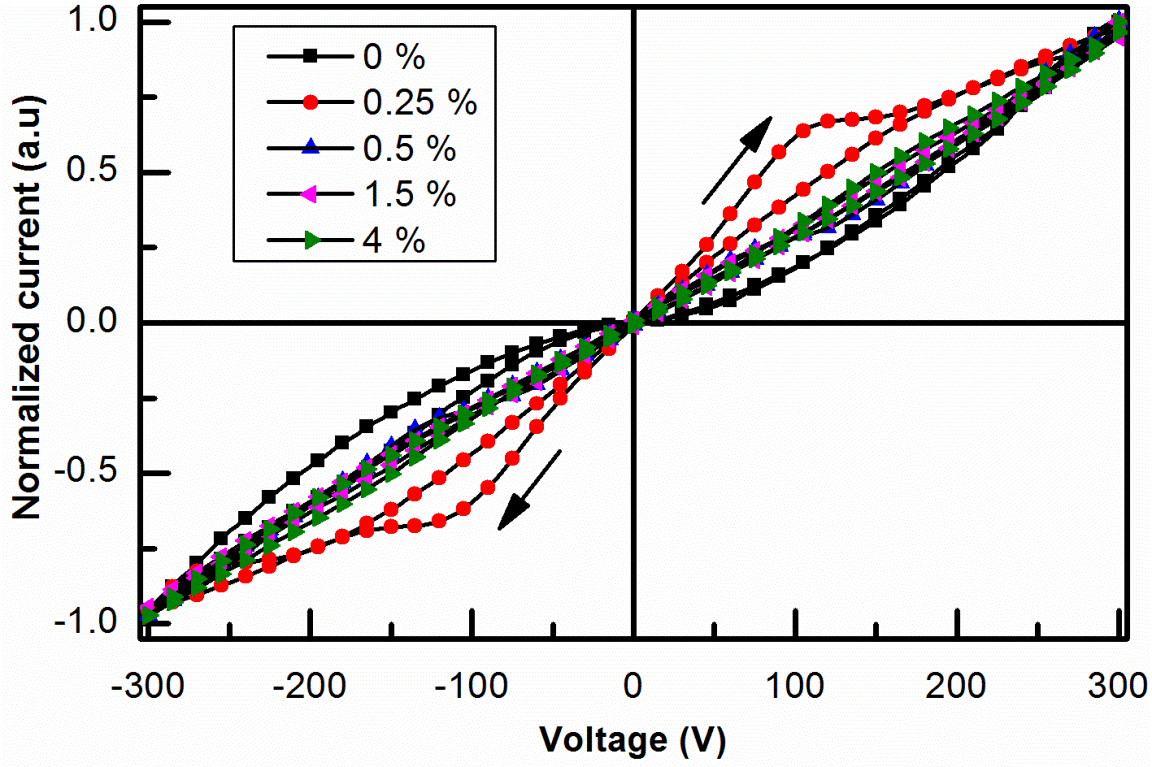 2. Elektrická vodivosť
< 100 V migrácia náboja
> 100 V pseudokapacitný jav,
blokácia elektród
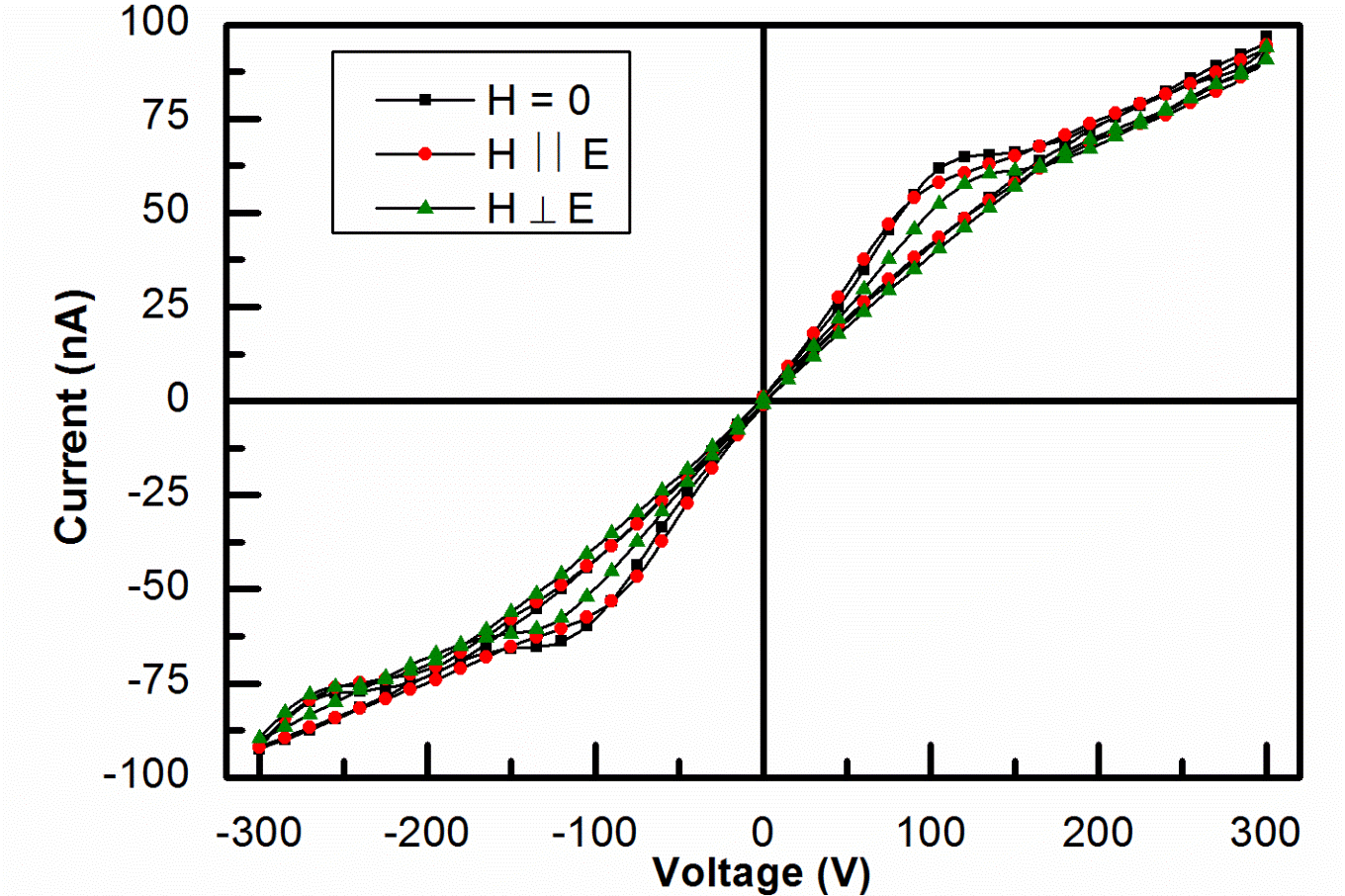 Vplyv magnetického poľa 
na I-V charakteristiku.
3. Tenká vrstva: pri-elektródový jav a 
magneto-dielektrická anizotropia
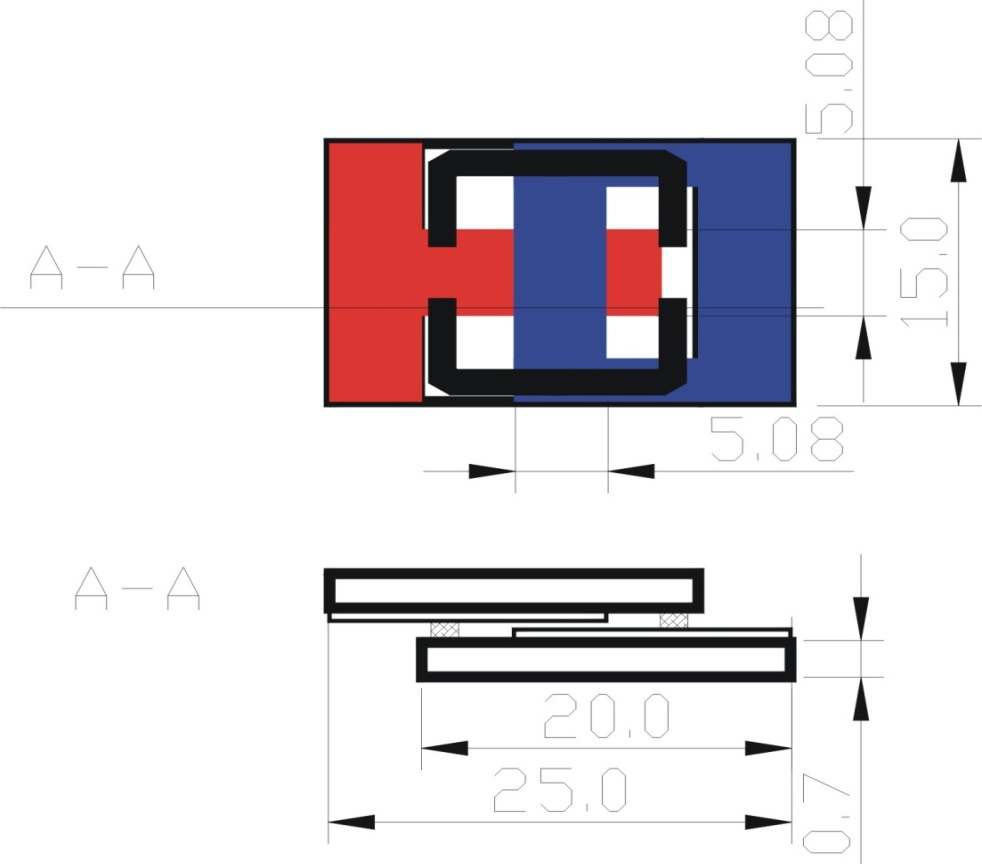 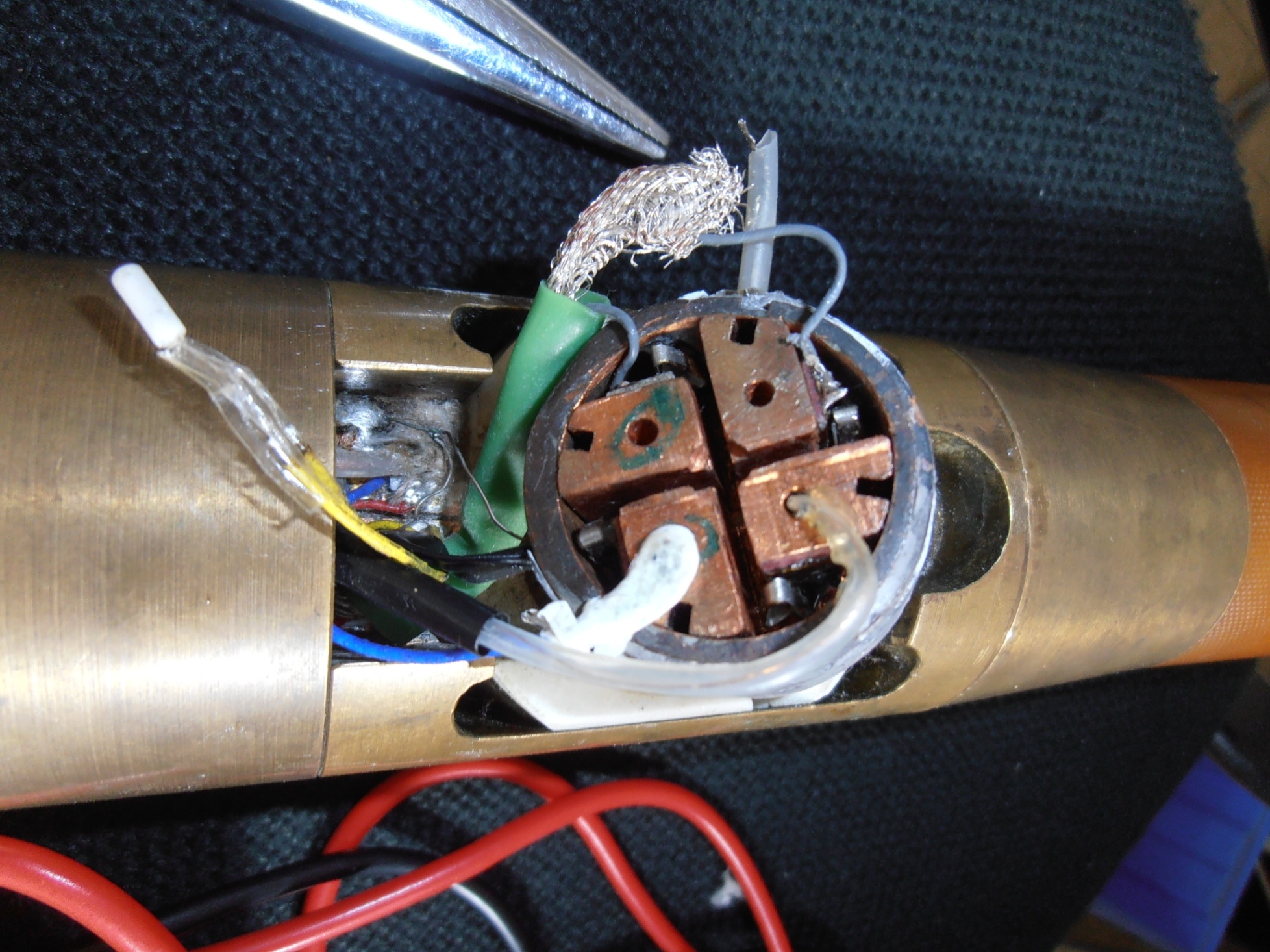 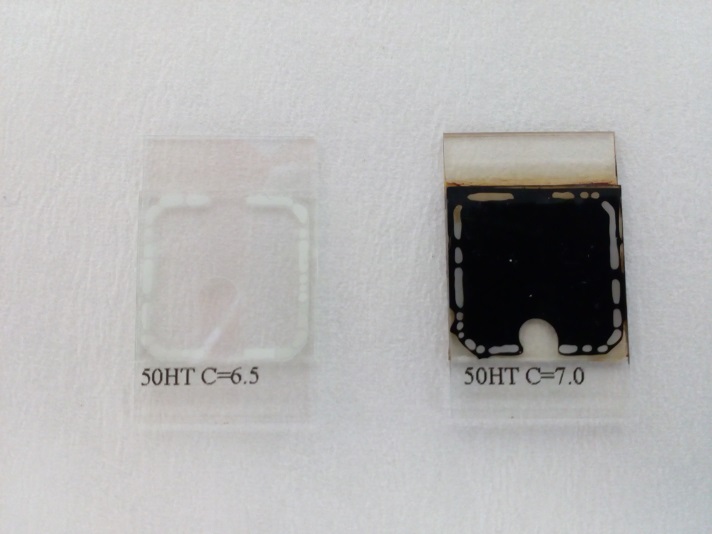 ITO kondenzátor (50 μm)
Držiak kondenzátora
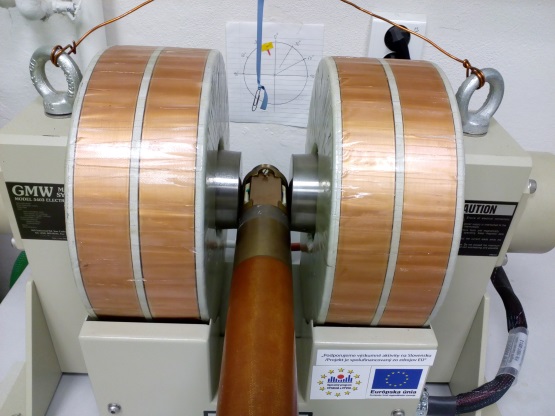 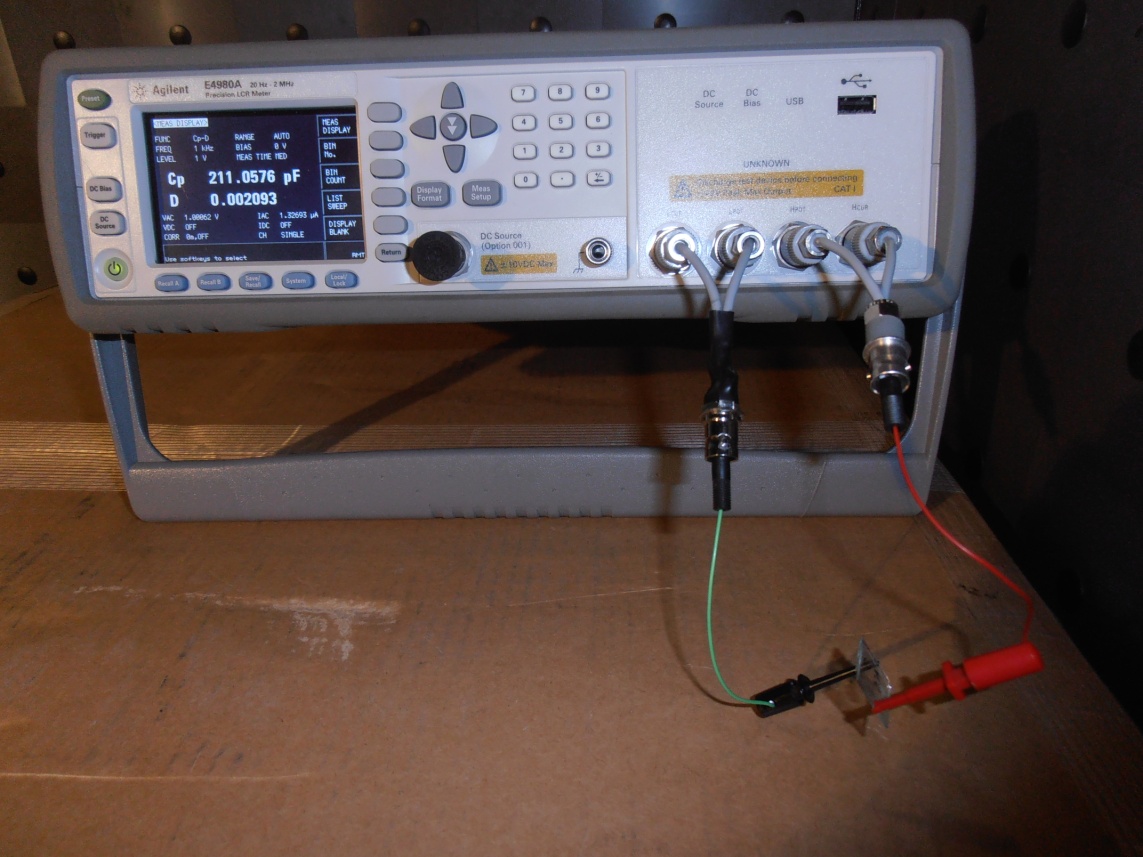 Kondenzátor medzi 
polovými nadstavcami
LCR meter
3. Tenká vrstva: pri-elektródový jav a 
magneto-dielektrická anizotropia
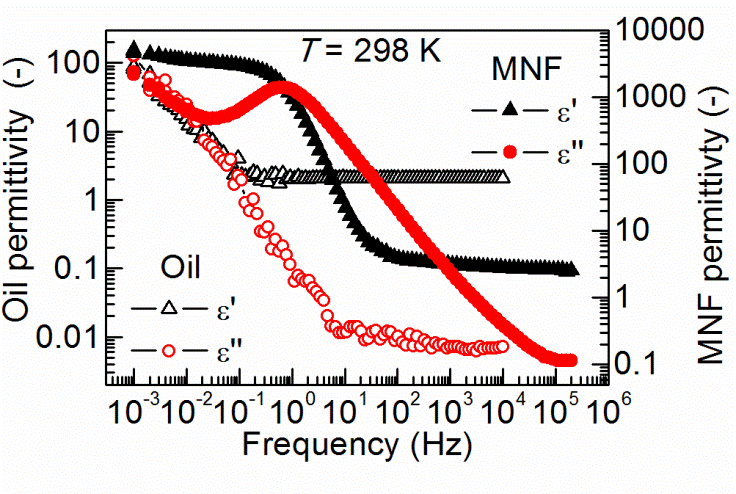 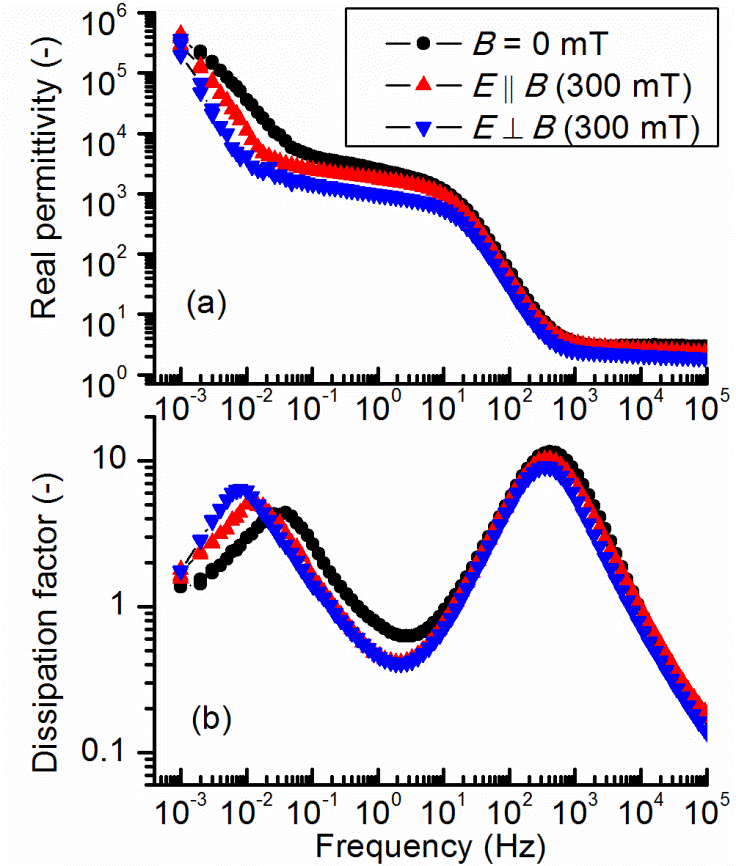 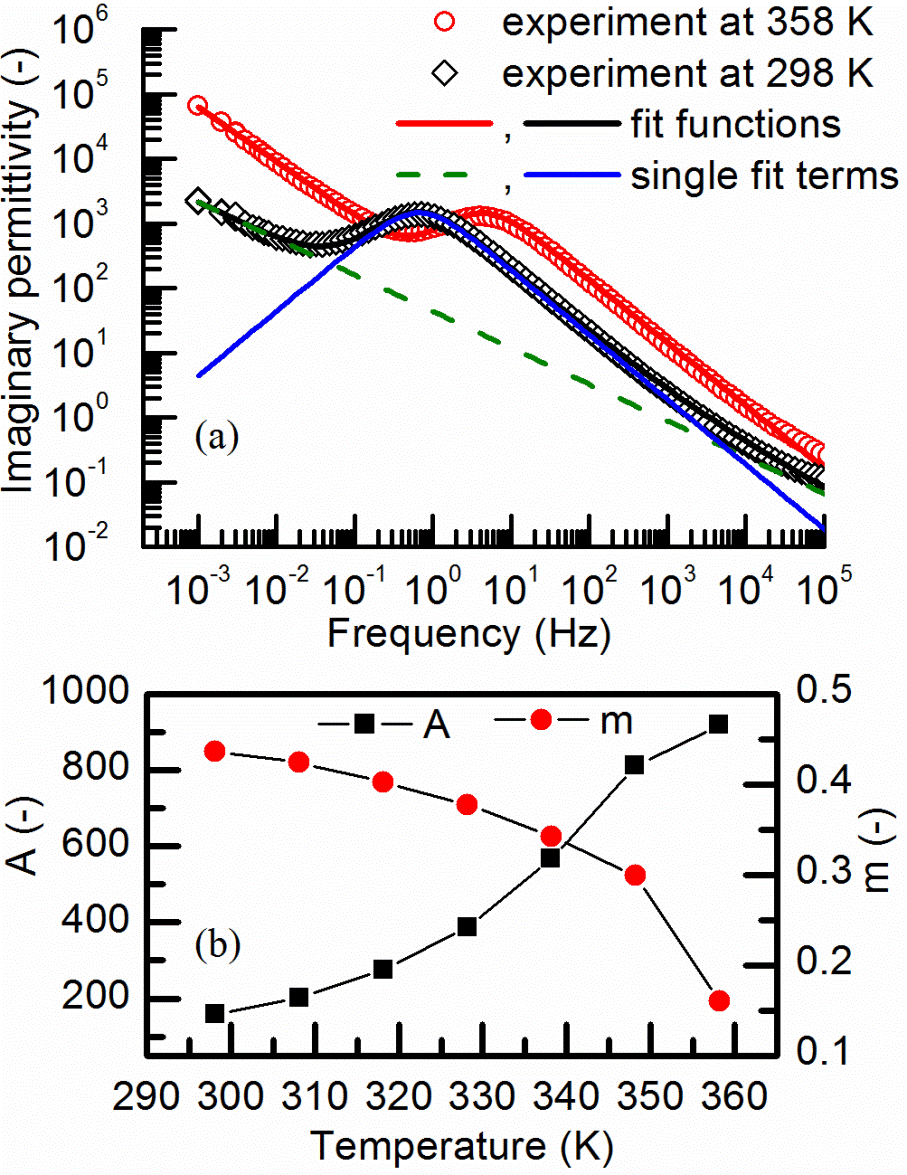 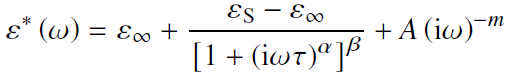 Zhrnutie
Štruktúrne zmeny MK v elektrickom poli – dopad na viskozitu
vplyv na mechanizmus elektrického preskoku?

Vplyv magnetického poľa na I-V charakteristiky.

Potláčanie pri-elektrodového javu magnetickým poľom.

Nezvyčajný magnetodielektrický jav.
Ďakujem
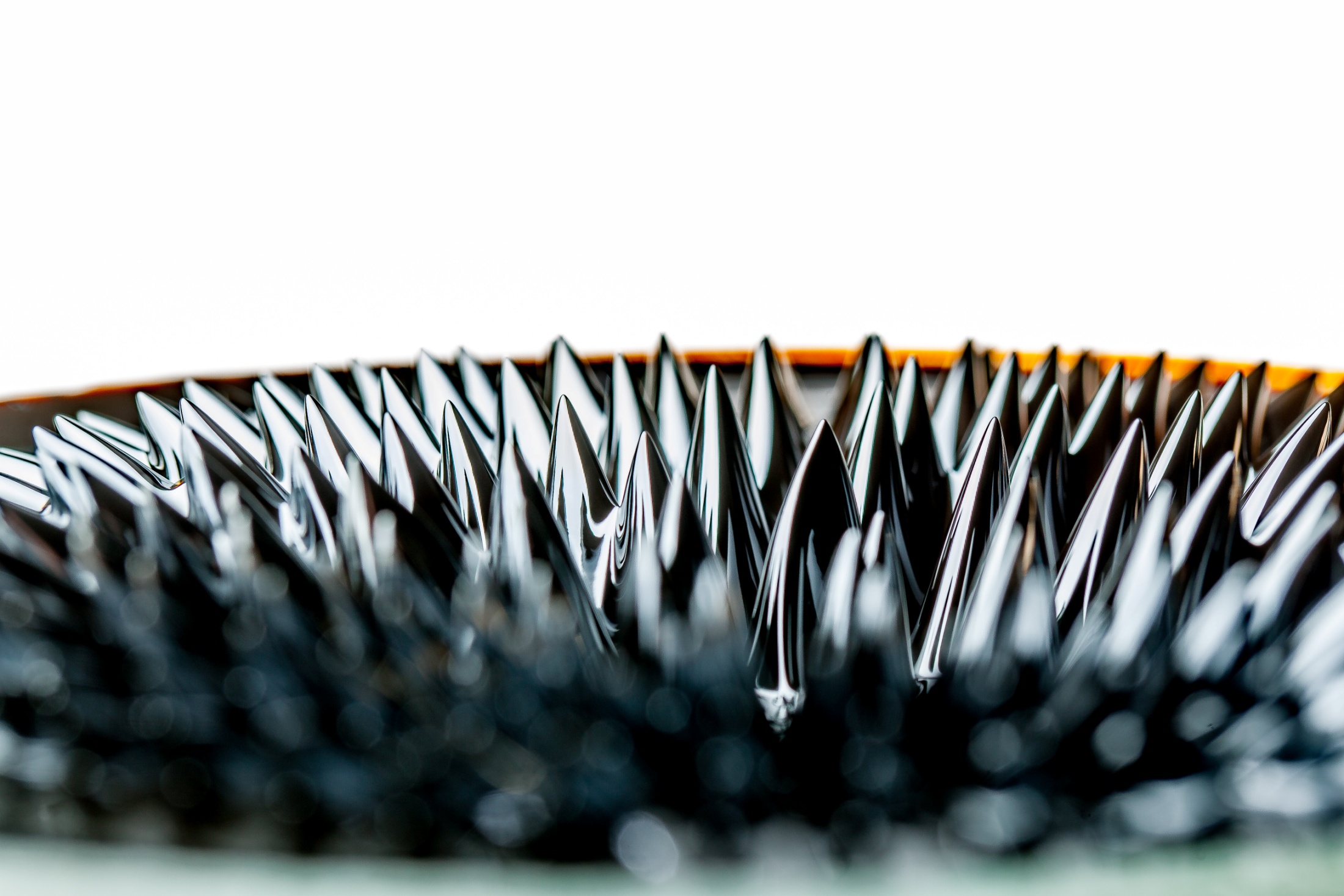